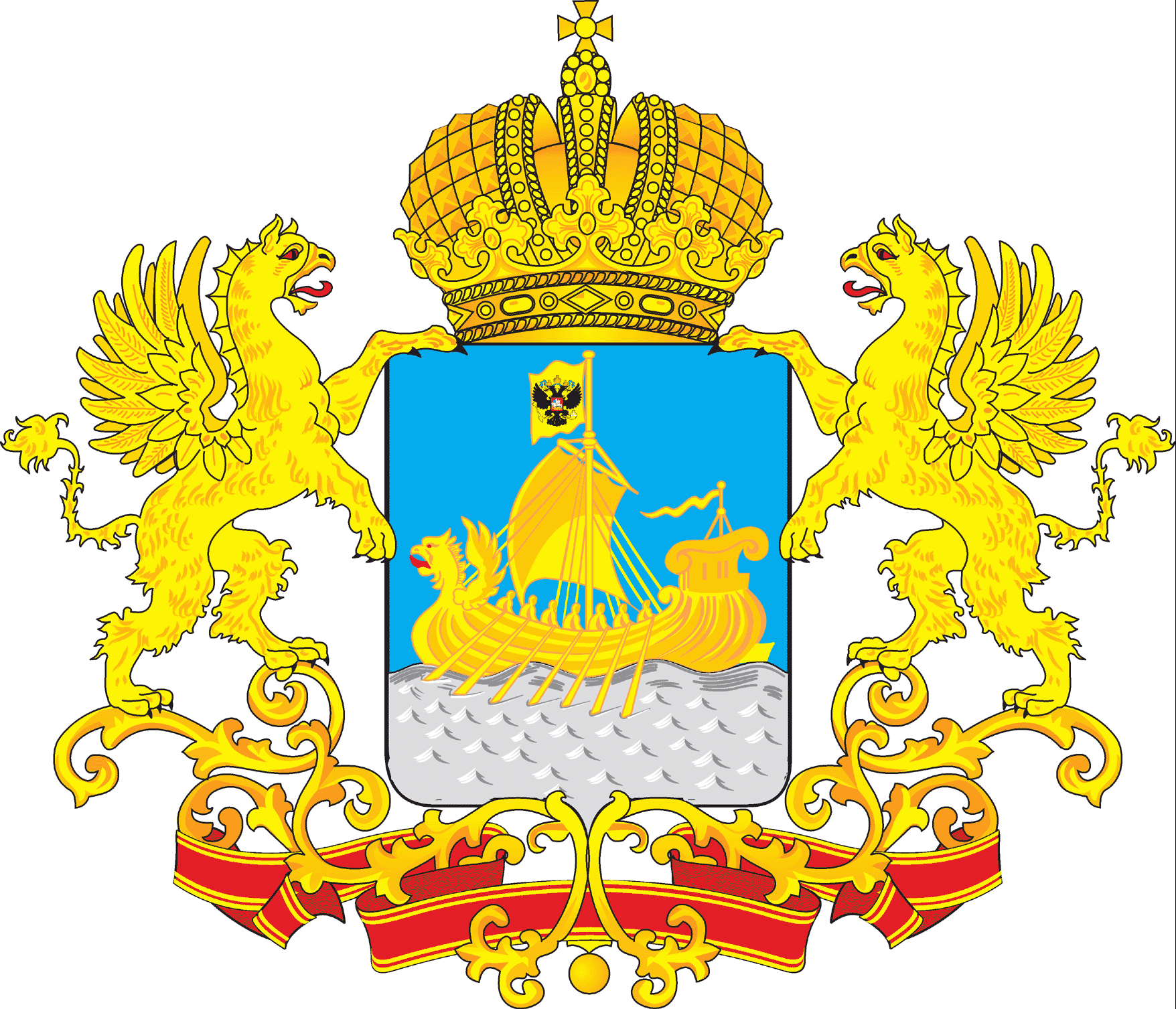 ДЕПАРТАМЕНТ ОБРАЗОВАНИЯ И НАУКИ КОСТРОМСКОЙ ОБЛАСТИ
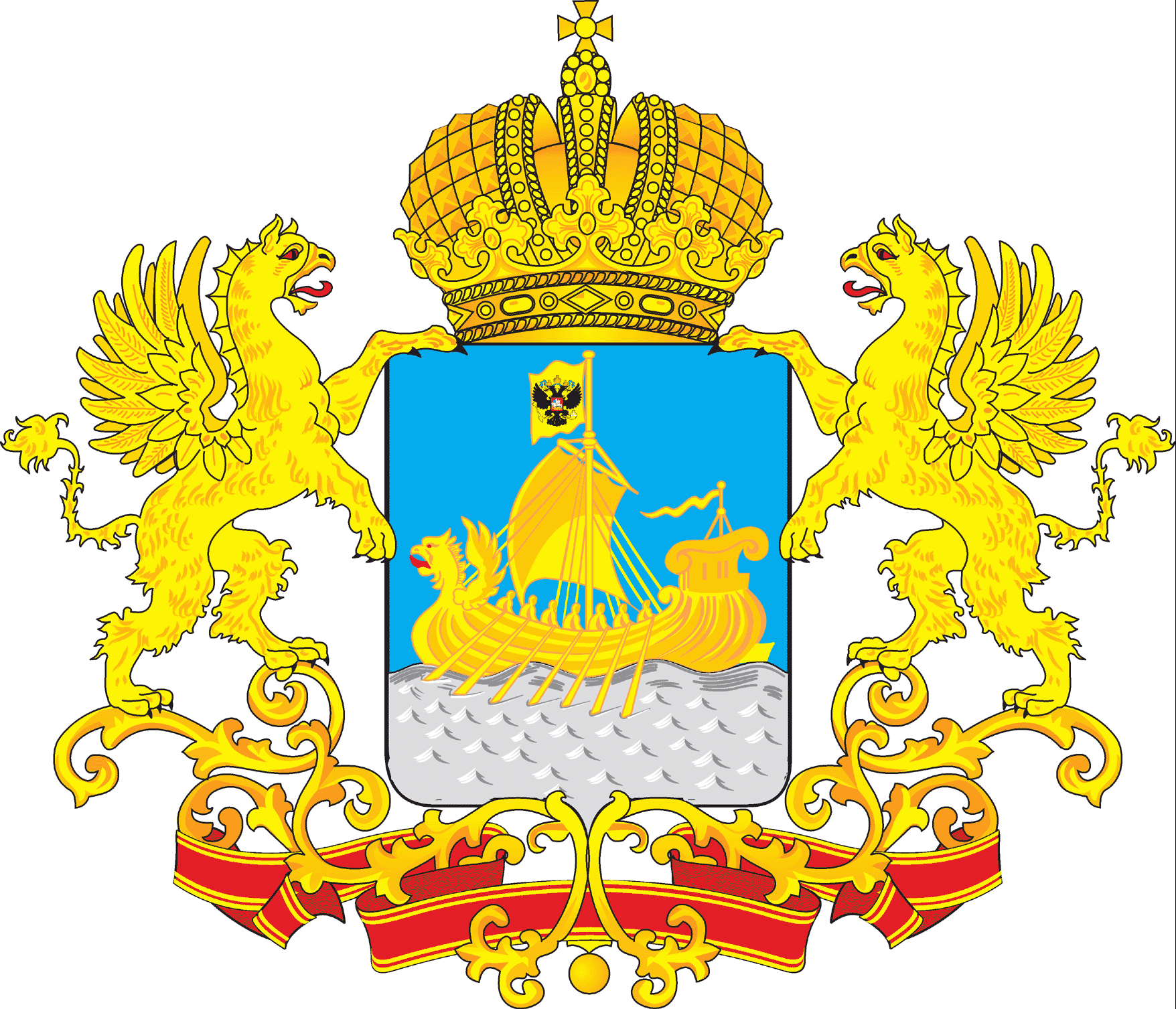 «О ЗАКЛЮЧЕНИИ ТРУДОВЫХ ДОГОВОРОВ С РУКОВОДИТЕЛЯМИ ОБРАЗОВАТЕЛЬНЫХ ОРГАНИЗАЦИЙ»
Штанова Ольга Сергеевна,
 консультант отдела информационного, кадрового и правового обеспечения департамента образования 
и науки Костромской области
ДЕПАРТАМЕНТ ОБРАЗОВАНИЯ И НАУКИ КОСТРОМСКОЙ ОБЛАСТИ
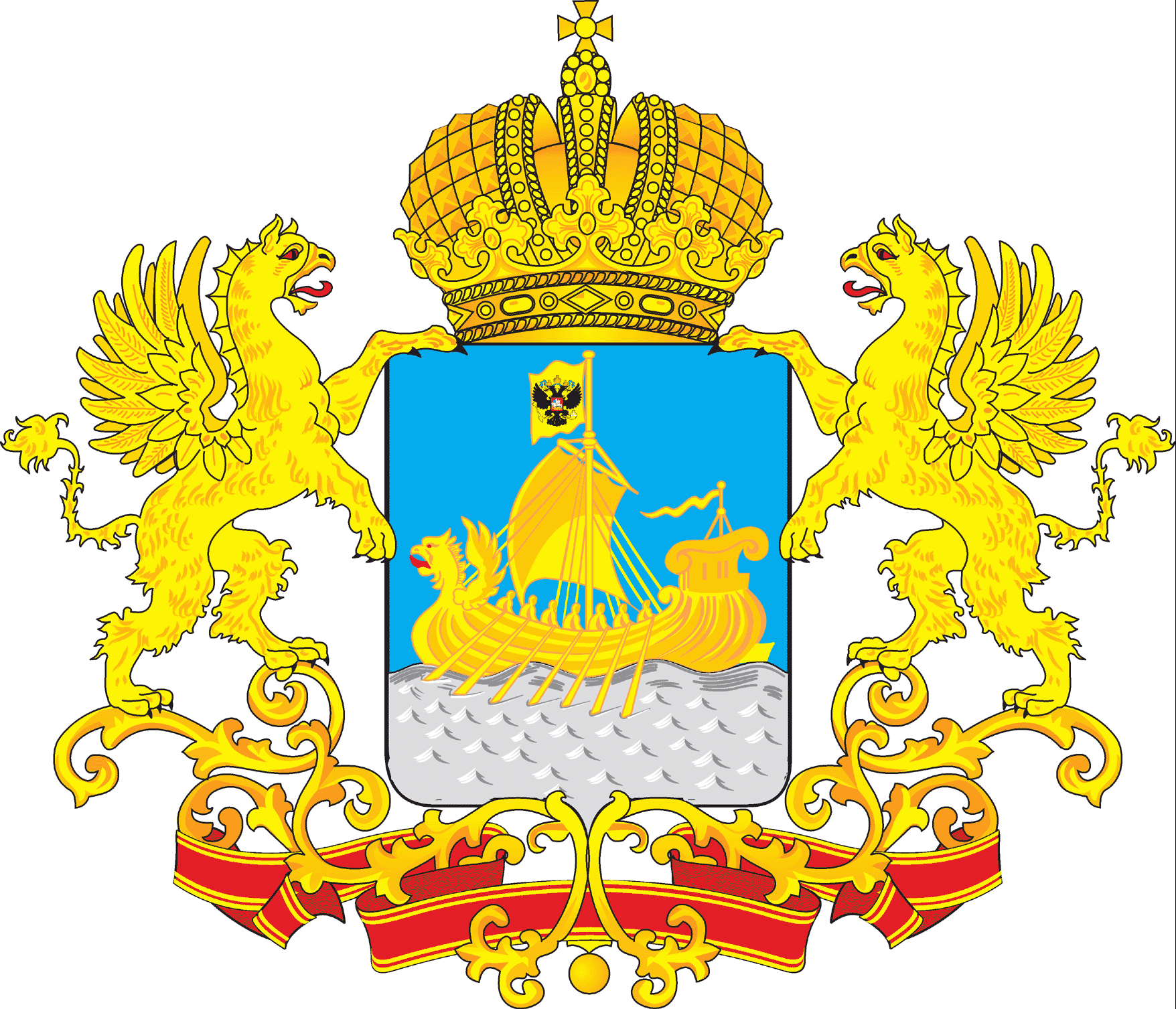 НОРМАТИВНАЯ БАЗА
ПОСТАНОВЛЕНИЕ ПРАВИТЕЛЬСТВА РФ ОТ 12 АПРЕЛЯ 2013 Г. № 329
«О ТИПОВОЙ ФОРМЕ ТРУДОВОГО ДОГОВОРА С РУКОВОДИТЕЛЕМ ГОСУДАРСТВЕННОГО (МУНИЦИПАЛЬНОГО) УЧРЕЖДЕНИЯ»
ПОСТАНОВЛЕНИЕ ПРАВИТЕЛЬСТВА РФ ОТ 26 ИЮЛЯ 2018 Г. № 873
«О ВНЕСЕНИИ ИЗМЕНЕНИЙ В ТИПОВУЮ ФОРМУ ТРУДОВОГО ДОГОВОРА С РУКОВОДИТЕЛЕМ ГОСУДАРСТВЕННОГО (МУНИЦИПАЛЬНОГО) УЧРЕЖДЕНИЯ»
ПОСТАНОВЛЕНИЕ ПРАВИТЕЛЬСТВА РФ ОТ 9 НОЯБРЯ 2018 Г. № 1338
«О ВНЕСЕНИИ ИЗМЕНЕНИЙ В НЕКОТОРЫЕ АКТЫ ПРАВИТЕЛЬСТВА РОССИЙСКОЙ ФЕДЕРАЦИИ»
Нововведение в типовой форме договора
РАБОТОДАТЕЛЬ обязан устанавливать показатели эффективности работы руководителя в целях его стимулирования, в том числе выполнение квоты по приему на работу инвалидов
(п. 11, пп. в)
РУКОВОДИТЕЛЬ обязан обеспечивать выполнение плана по устранению недостатков, выявленных в ходе независимой оценки качества условий оказания услуг учреждением
(п 9., пп. р1)
РАБОТОДАТЕЛЬ
обязан проводить оценку эффективности работы руководителя с учетом результатов независимой оценки качества условий оказания услуг учреждением и выполнения плана по устранению недостатков
(п. 11, пп. в1)
РУКОВОДИТЕЛЬ
скорректированы условия оплаты труда 
(форма типового договора дополнена пунктом 20.1 и сноской 8.1)
ДЕПАРТАМЕНТ ОБРАЗОВАНИЯ  И НАУКИ КОСТРОМСКОЙ ОБЛАСТИ
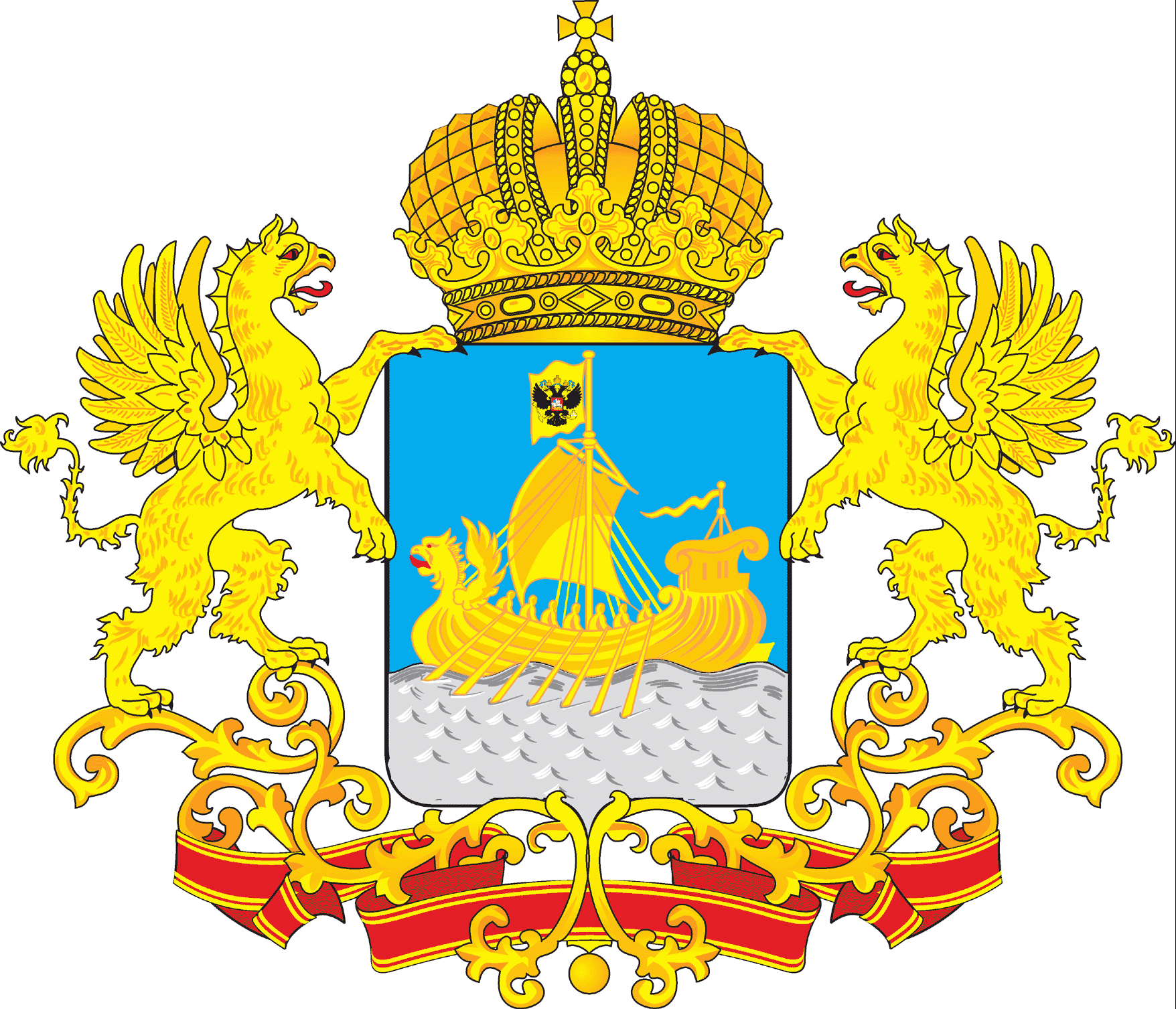 КВОТИРОВАНИЕ РАБОЧИХ МЕСТ ДЛЯ ИНВАЛИДОВ И СПЕЦОЦЕНКА УСЛОВИЙ ТРУДА
СПЕЦИАЛЬНАЯ ОЦЕНКА УСЛОВИЙ ТРУДА НА РАБОЧИХ МЕСТАХ
КВОТИРОВАНИЕ РАБОЧИХ МЕСТАХ ДЛЯ ТРУДОУСТРОЙСТВА ИНВАЛИДОВ
ОСНОВАНИЕ Федеральный закон от 28 декабря 2013 г. № 426-ФЗ «О специальной оценке условий труда»
ОСНОВАНИЕ Закон Костромской области от 11 апреля 2005 г. № 258-ЗКО «О содействии трудовой занятости инвалидов в Костромской области»
К 01.01.2019 года 100% рабочих мест имеют специальную оценку условий труда
Численность работников больше 100 чел. квота 3%
Численность работников больше 35, но меньше 100 чел. – 2%
РАБОТОДАТЕЛЬ:
обязан внедрить специальную оценку условий труда на рабочих местах;
ознакомить работников с результатами проведения спецоценки условий труда на их рабочих местах под роспись в течение 30 дней после ее проведения;
обязан размещать на сайте организации отчеты с результатами спецоценки в течение 30 дней после ее проведения;
РАБОТОДАТЕЛЬ:
обязан выделить (создать) рабочее место в рамках квоты;
не вправе отказать инвалиду в приеме на работу;
 разработать локальные нормативные акты, содержащих сведения о данных рабочих местах;
ежемесячно представлять органам службы занятости информацию о рабочих местах для трудоустройства инвалидов, включая информацию о локальных нормативных актах
ШТРАФЫ 
для организации – от 60 тыс. до 80 тыс. руб.;
для руководителя – от 5 тыс. до 10 тыс. руб.
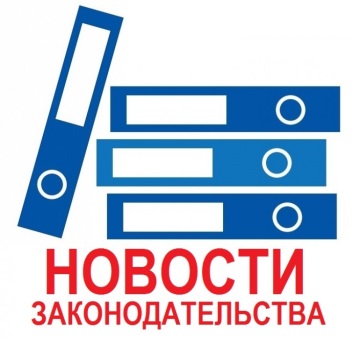 ДЕПАРТАМЕНТ ОБРАЗОВАНИЯ И НИУКИ КОСТРОМСКОЙ ОБЛАСТИ
ИЗМЕНЕНИЯ В ТРУДОВОМ ЗАКОНОДАТЕЛЬСТВЕ
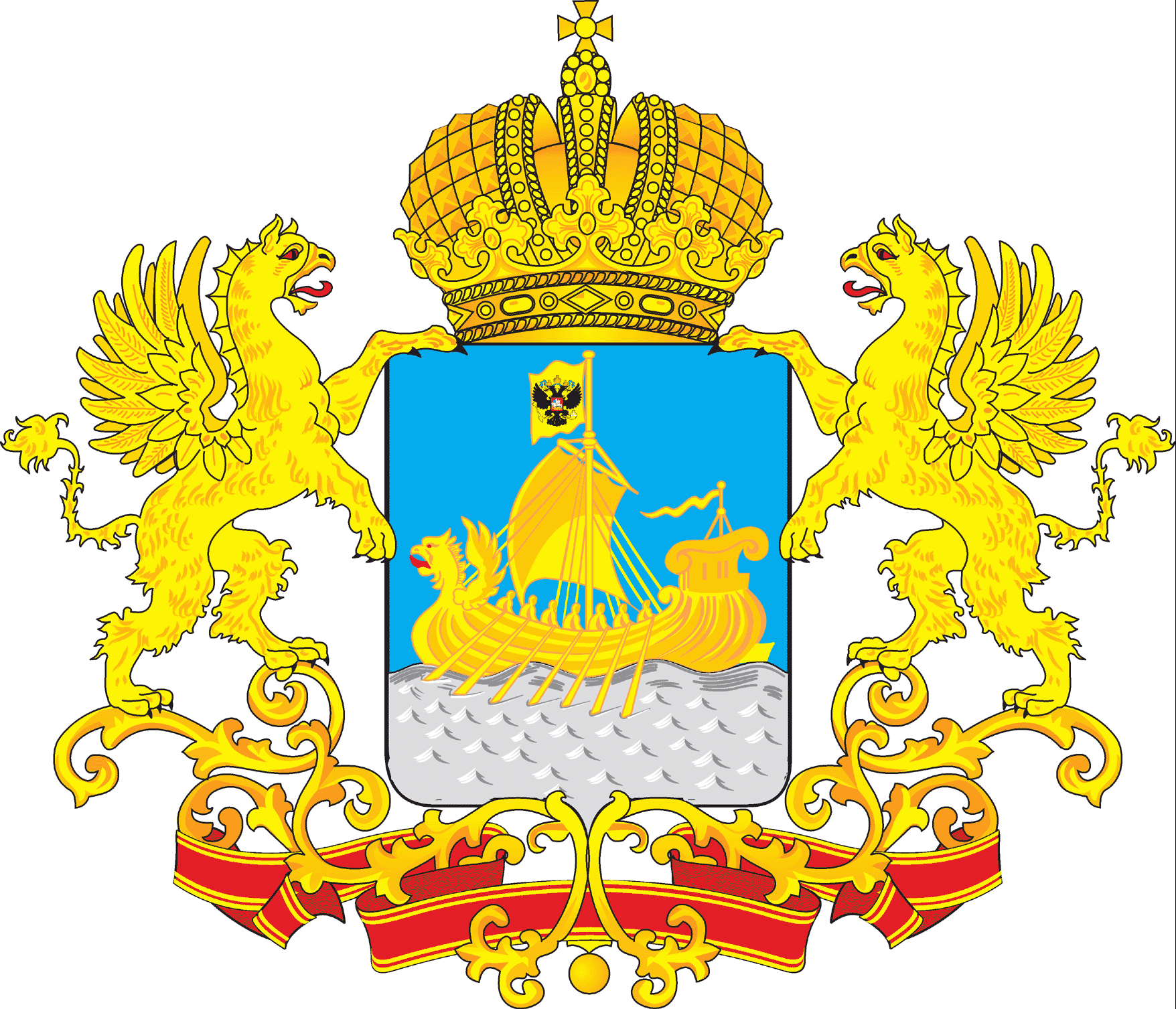 ДЕПАРТАМЕНТ ОБРАЗОВАНИЯ И НАУКИ КОСТРОМСКОЙ ОБЛАСТИ
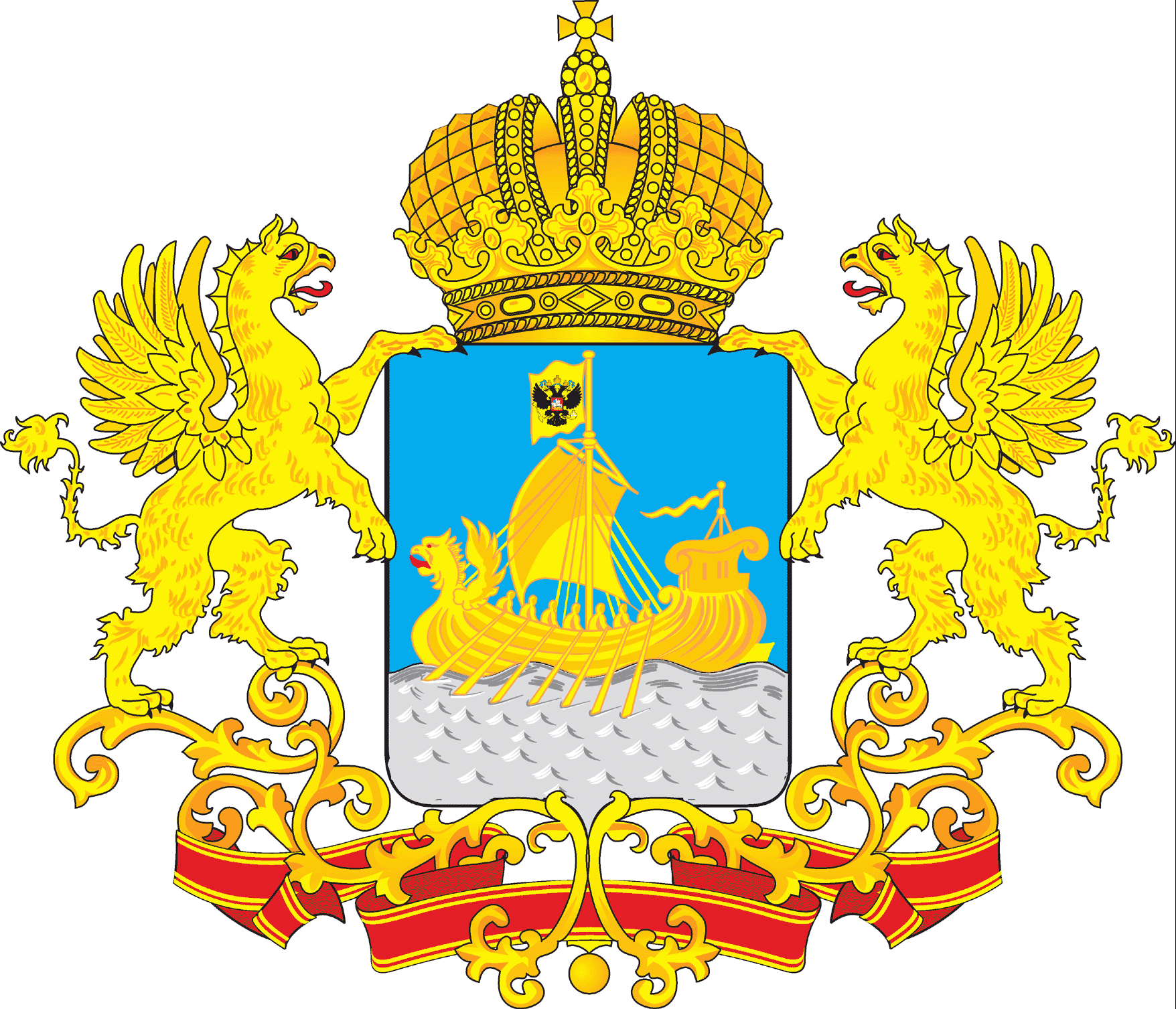 БЛАГОДАРЮ ЗА ВНИМАНИЕ!